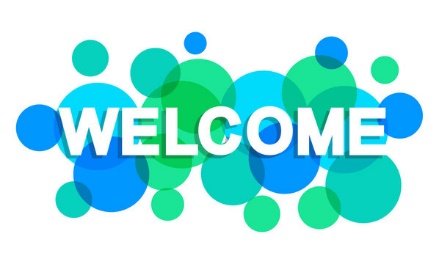 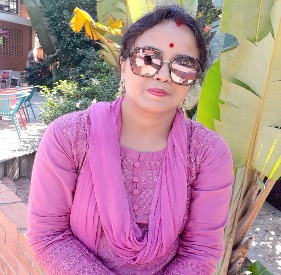 Teacher Identification
SHAMPA RANI DAS
ASSISTANT TEACHER
SATKORAKANDI GOVT.PRIMARY SCHOOL
BOROLEKHA ,MOULVIBAZAR.
Lesson Identification
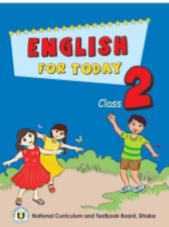 Subject : English 
Class : Two
Topic : Shapes
Unit:19
Lesson:1-3
Page:38
Class Duration:40 minutes.
Lets watch a video clip
What have you watched?
Could you guess?
Yes , Shapes
Lessons declarations
Todays lesson is our ….
Shapes
At the end of the lesson learners will be able to …….
1.1.1. become familiar with English sounds by listening to common English words.
1.1.2. say simple words and phrases with proper sounds and stress.
1.4.1. read words and phrases with the help of visual clues .
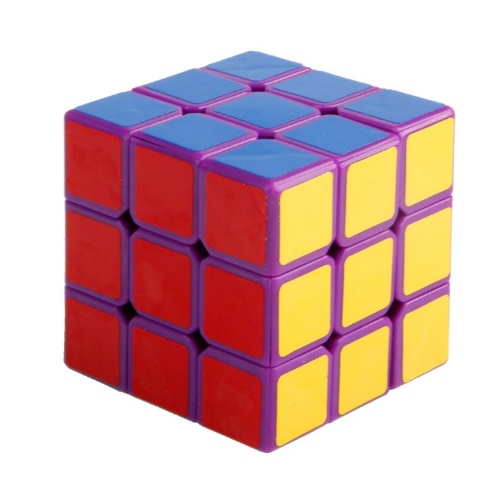 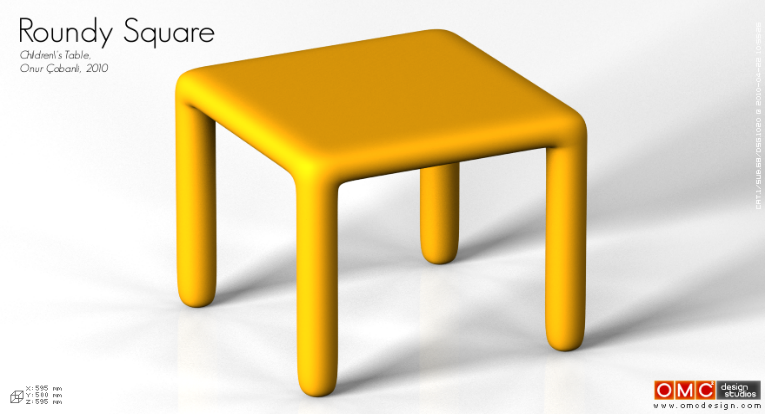 Square
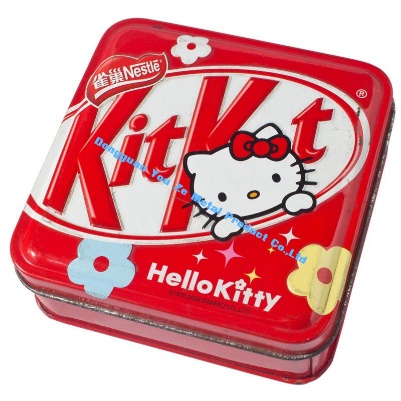 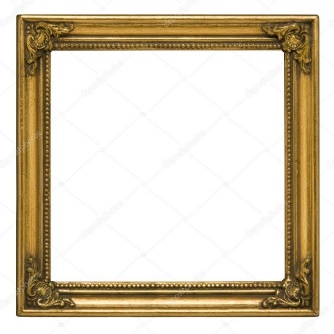 These objects has four sides
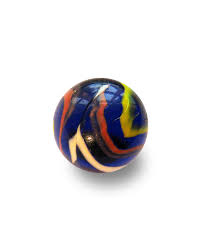 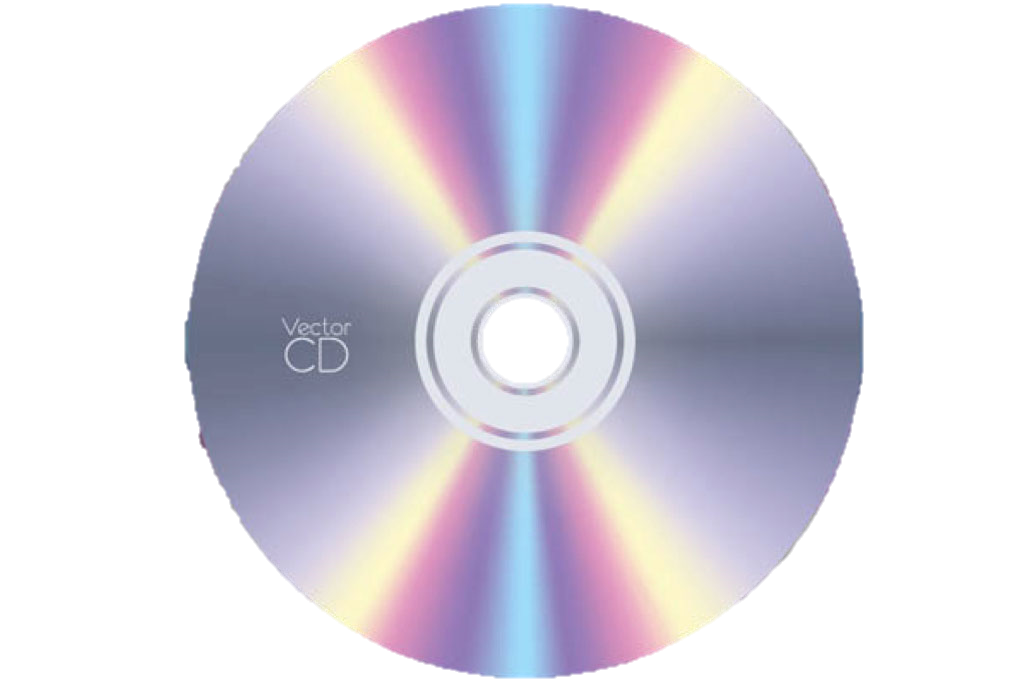 Circle
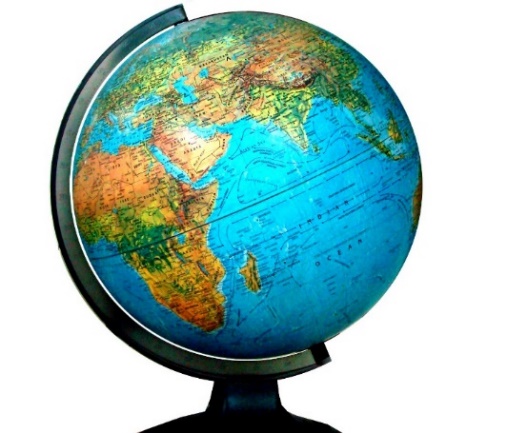 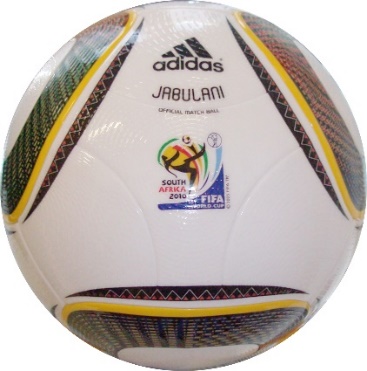 These objects are round
Lets see some objects
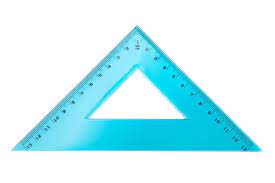 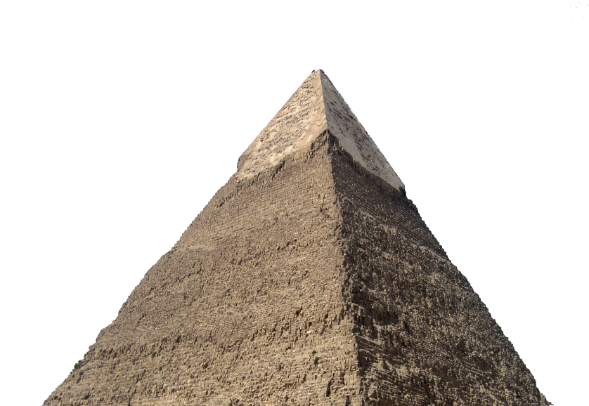 Triangle
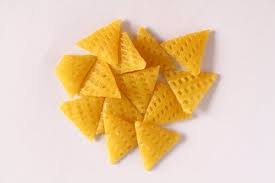 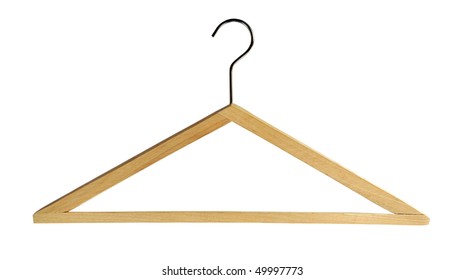 These objects has three sides.
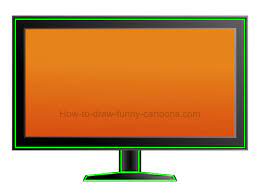 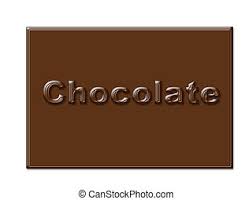 Rectangle
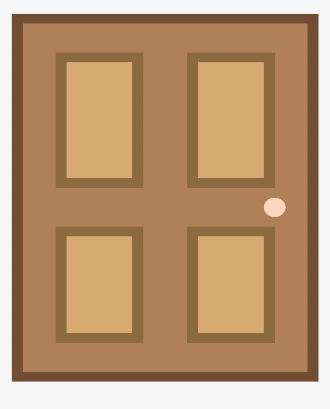 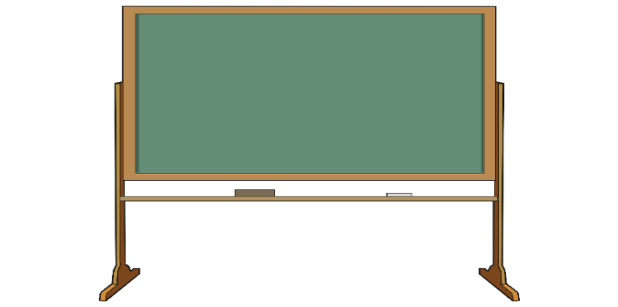 These objects has also four sides
But two are long and two are short
INDIVIDUAL   WORK
It is a marble.
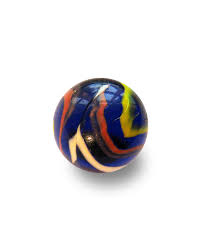 1.What is this?
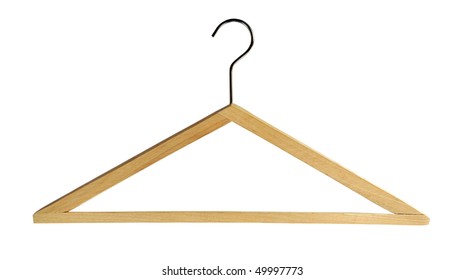 It is a cradler.
2.What is this?
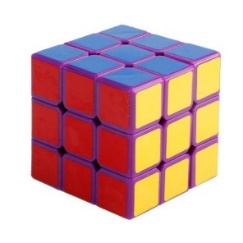 3.What is this?
It is a pazzle.
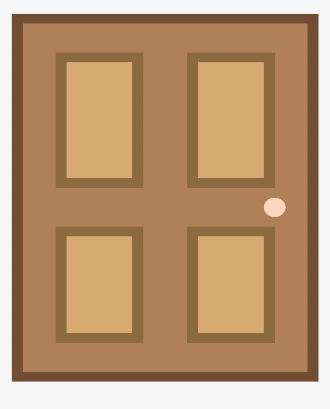 4.What is this?
It is a door.
Look, listen and say
square
circle
rectangle
triangle
Pair work
Look and say
square
circle
triangle
rectangle
Look and say
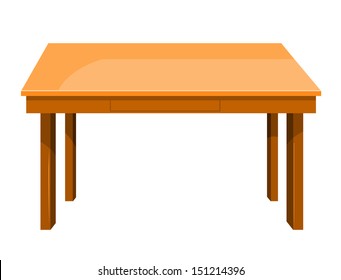 It’s look like a square.
1.What shape it is?
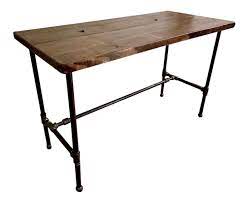 2.What shape it is?
It’s look like a rectangle.
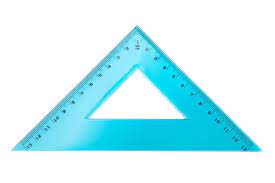 3.What shape it is?
It’s look like a triangle.
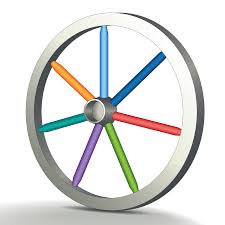 4.What shape it is?
It’s look like a circle.
Group work
Open your book at page-38
Say, read and match
triangle
square
rectangle
triangle
square
circle
circle
rectangle
Evaluations
Answers the questions orally?
What shape has three sides?
triangle
What shape is round?
circle
What shape has four sides?
square
rectangle
What shape has straight sides?
Home work
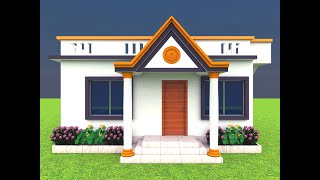 Draw a  rectangle and color it.
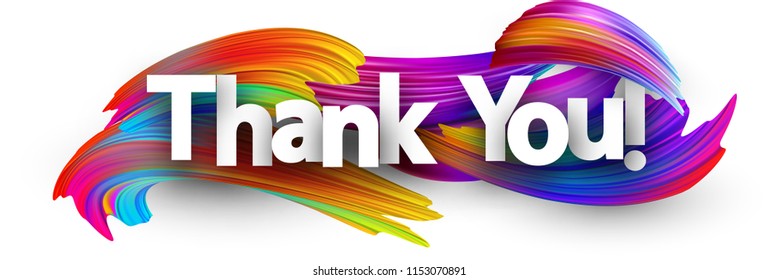